An EPSRC Perspective on ‘Big Data / Data Analytics / Data Science / …..’
17 November 2015
Miriam Dowle, Portfolio Manager, EPSRC ICT Theme
Summary
Introduction and some context

Doctoral training in this area

ICT Theme specific activities

Cross-SAT workshop outputs

Some questions for you …
2
27/11/2015
RCUK ‘Big Data’ Landscape
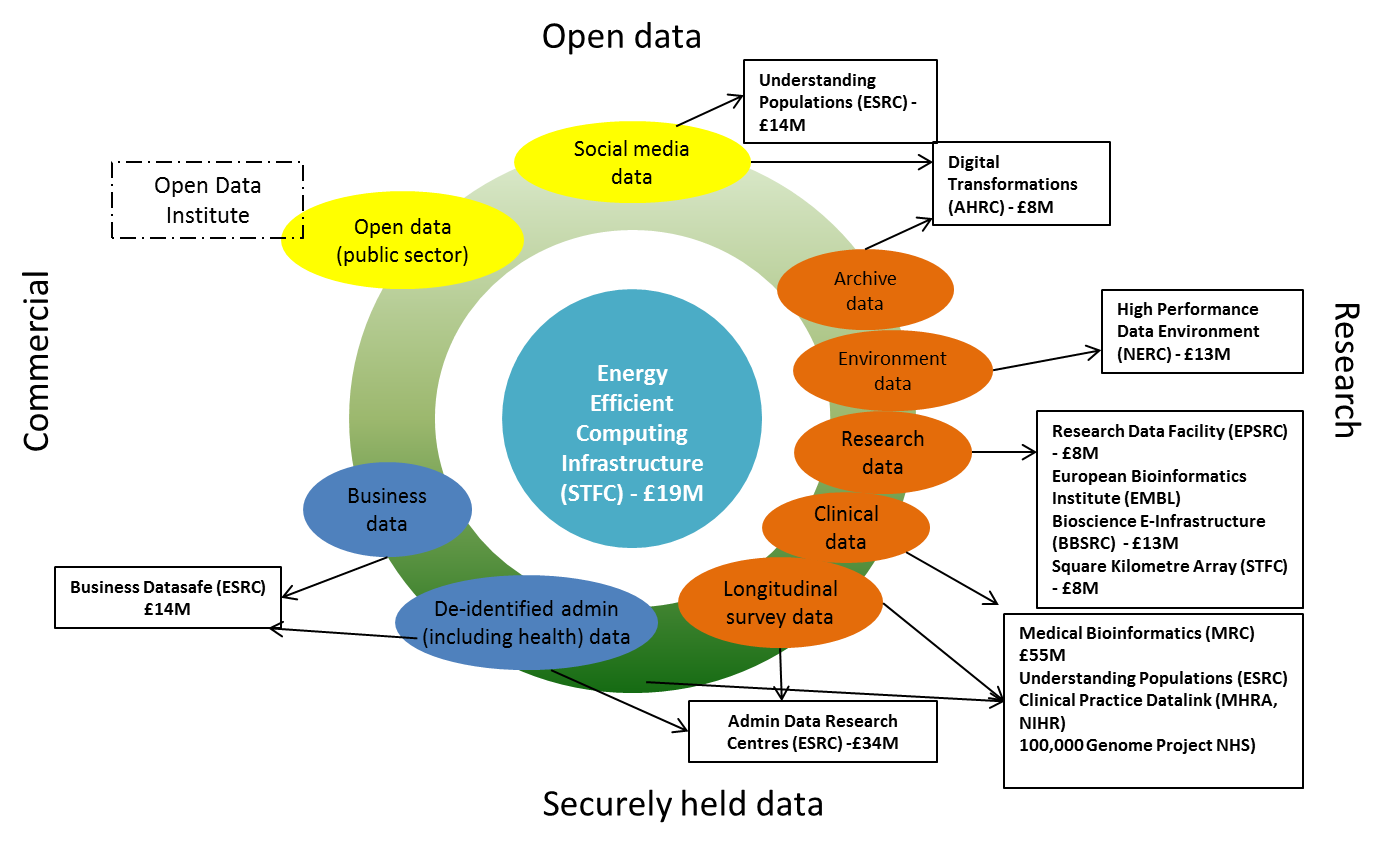 [Speaker Notes: received £189M for Big Data Capital in Autumn Statement 2012]
Big Data: Big Opportunity
We cannot make sense of Big Data without new tools and methods to harvest, structure and analyse it. The full value of
Big Data will only be realised through fundamental research in engineering, mathematics and computer science

Sir Nigel Shadbolt, Professor of Artificial Intelligence, University of Southampton, and Chairman of the Open Data Institute1
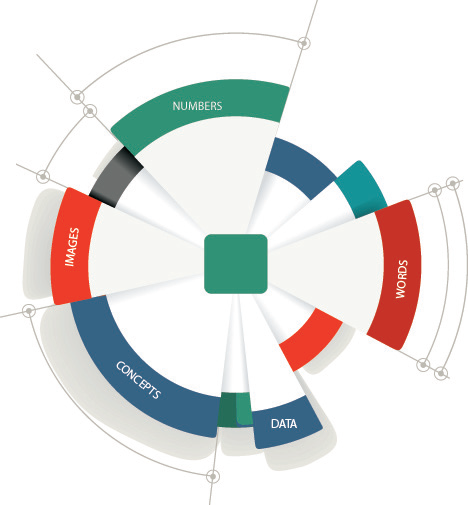 The Big Data era has only just emerged
but the practice of advanced analytics
 is grounded in years of mathematical
 research and scientific application

McKinsey, How Big Data Can Improve Manufacturing, July 2014
Big Data provides a unique opportunity
to deliver better healthcare at
lower cost

Sir John Bell, Regius Professor of Medicine,
University of Oxford
Analysing, simulating and visualising complex data plays an important role in our business, and will continue to expand in the future

Dr Wolfgang Epple, Director for Research and Development, Jaguar Land Rover
The Big Data marketplace could
 benefit the UK economy by £216 billion and
create 58,000 new jobs in the UK before 2017

Centre for Economics and Business Research
1EPSRC High Level Position Statement: Big Data – Big Potential 2015
4
27/11/2015
[Speaker Notes: EPSRC published a high level position statement on big data earlier this year. This is a rapidly growing area of immense importance to the UK, where the role of mathematical sciences, ICT, etc is crucial to ensure the UK harnesses the benefits]
Where does ‘Big Data’ fit within the EPSRC Themes?
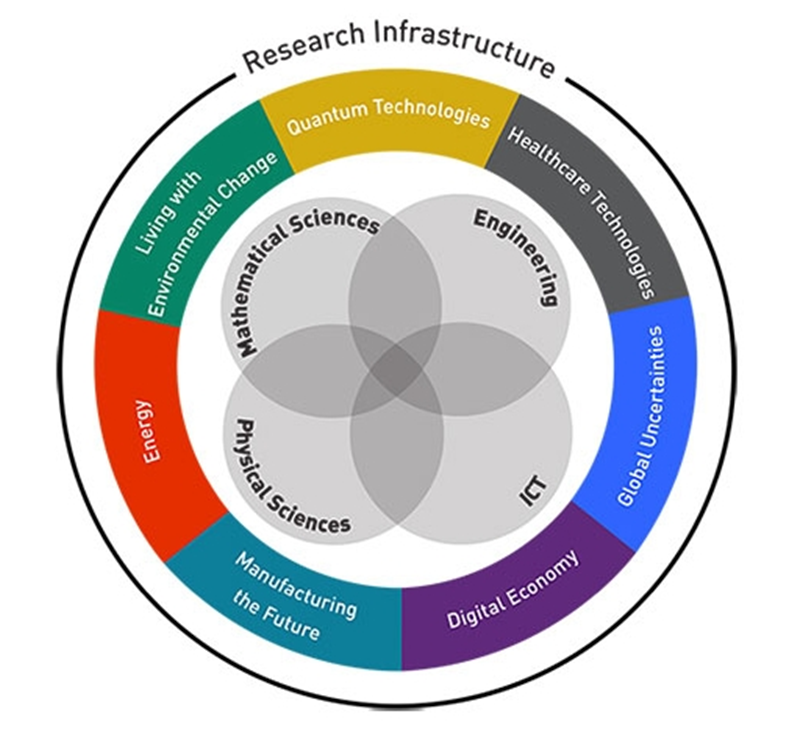 5
27/11/2015
[Speaker Notes: Some Themes can support the development of new techniques in data science, some can support the application of these – all are relevant in some way]
EPSRC Centres for Doctoral Training
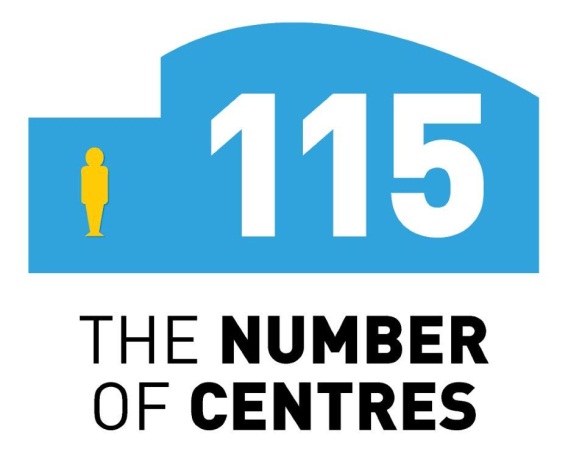 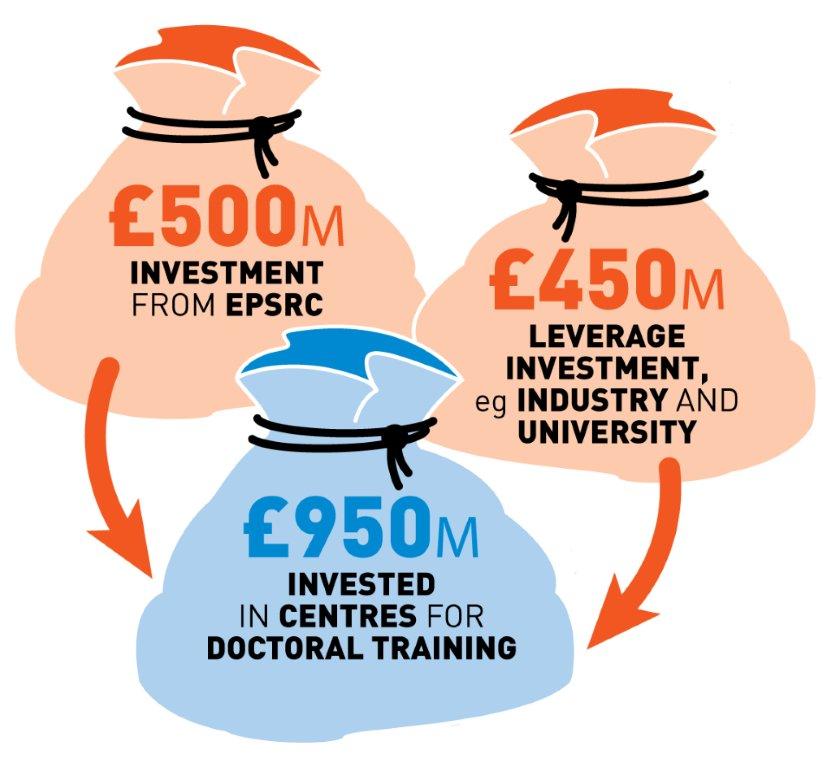 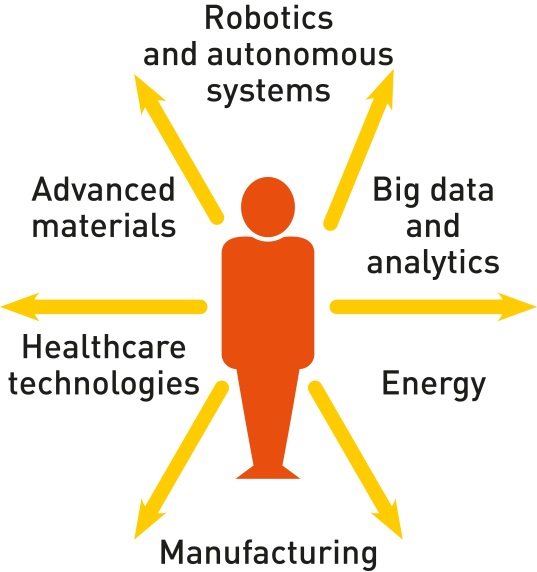 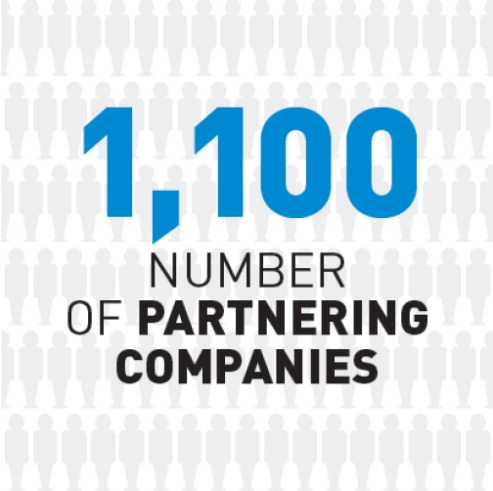 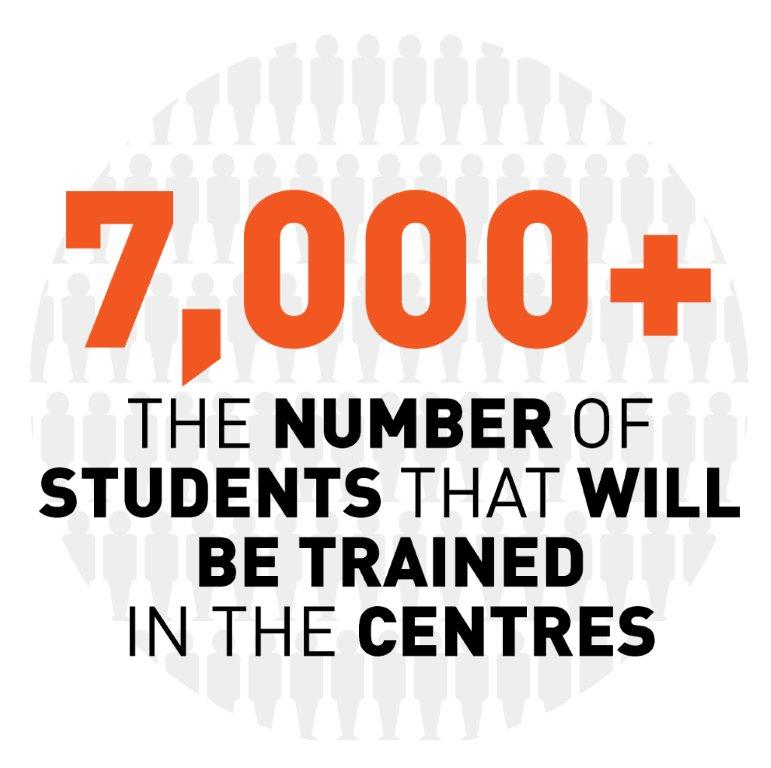 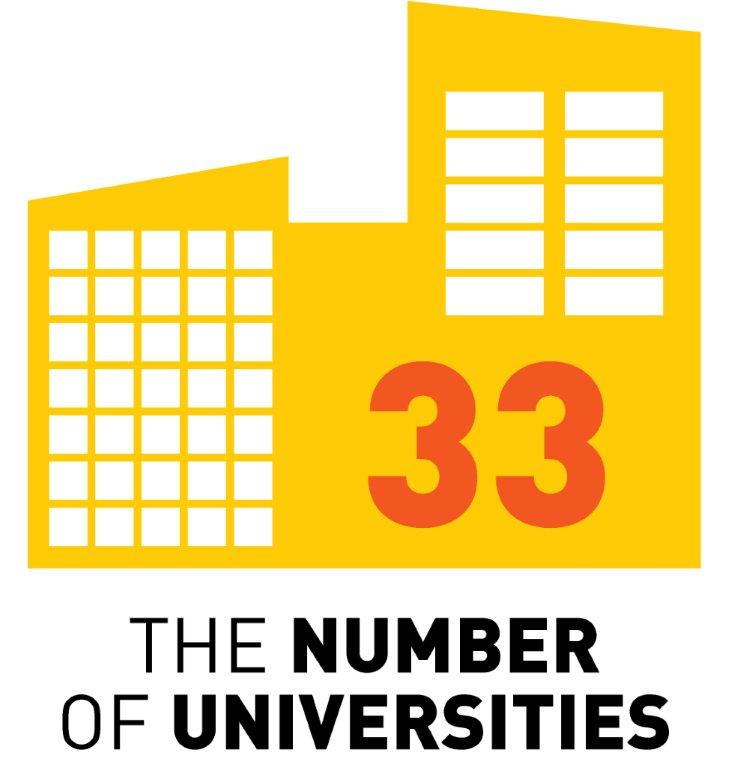 [Speaker Notes: General slide on CDTs –producing potential ‘data scientists’]
EPSRC Centres for Doctoral Training
Data to Knowledge priority area:

The rapidly increasing scale, complexity and diversity of data generated by modern technologies, combined with the increased accessibility to data provided by open-data initiatives, has the potential to provide wide-ranging societal and economic benefits. Creating value from raw data to create new knowledge requires the development of new scalable approaches to capturing, storing, managing, analysing and visualising large-scale, complex and diverse data from multiple sources. In addition, societal concerns around data provenance, security, trust and accountability will need to be addressed. 


8 CDTs of direct relevance to this were funded
7
27/11/2015
[Speaker Notes: Several CDTs that have direct relevance to Big Data and the Data to Knowledge priority area]
EPSRC Centres for Doctoral Training relevant to ‘Data Science’
My Life in Data, Professor Steve Benford, University of Nottingham

Financial Computing & Analytics (covering Computational finance, Financial ICT, Regulation, Retail), Professor Philip Treleaven, University College London

Data Science, Professor Chris Williams, University of Edinburgh

Urban Science and Progress, Professor Stephen Jarvis, University of Warwick

Cloud Computing for Big Data, Professor Paul Watson, Newcastle University

Statistical Applied Mathematics at Bath (SAMBa), Professor Andreas Kyprianou, University of Bath

Next Generation Statistical Science: the Oxford-Warwick Statistics Programme, Professor Christopher Holmes, University of Oxford

Statistics and Operational Research, Professor  Jonathan Tawn, Lancaster University
8
27/11/2015
[Speaker Notes: Here is a list]
ICT Theme actions in this area
‘Towards an Intelligent Information Infrastructure’ (TI3) Cross-ICT Priority from April 2011 – April 2016

‘A future information infrastructure needs to intelligently manage massive amounts of data, ensure efficient communications and exploit the content and information that will be available’

Three targeted calls have been launched – one being ‘Making Sense from Data’

Several programme grants and fellowships contributing to this priority
ICT Perspectives on Big Data Analytics Workshop
ICT Perspectives on Big Data Analytics Workshop held in March 2015 where the main research challenges identified were:

dealing with heterogeneous data 
algorithms to interrogate data 
storage and communication of data 
human interaction with data 
data security

Workshop report has now been published online.
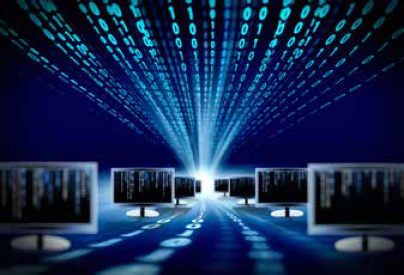 10
27/11/2015
EPSRC Cross-SAT Big Data Workshop
A meeting was held with strategic advisors from the Mathematical Sciences, ICT, Digital Economy, PaCCS, Research Infrastructure and Manufacturing Themes in August 2015.

Four main research priorities were identified:

Trust, Identity, Privacy and security for Big Data
Contextual Data Capture and Exploitation
Connecting up the data threads
Maths, Algorithms and Machine Learning across Scales

The outputs of this workshop will be considered during our planning for the next EPSRC Delivery Plan and have been published online.
11
27/11/2015
Some questions …
What is ‘Data Science’? Would you call yourself a Data Scientist?

What should the balance of research and support be between ‘data analytics’ and ‘data management’?

A key point that keeps coming up is around the need for skilled people – but at what level do these skills need to be? 






Any questions for me?
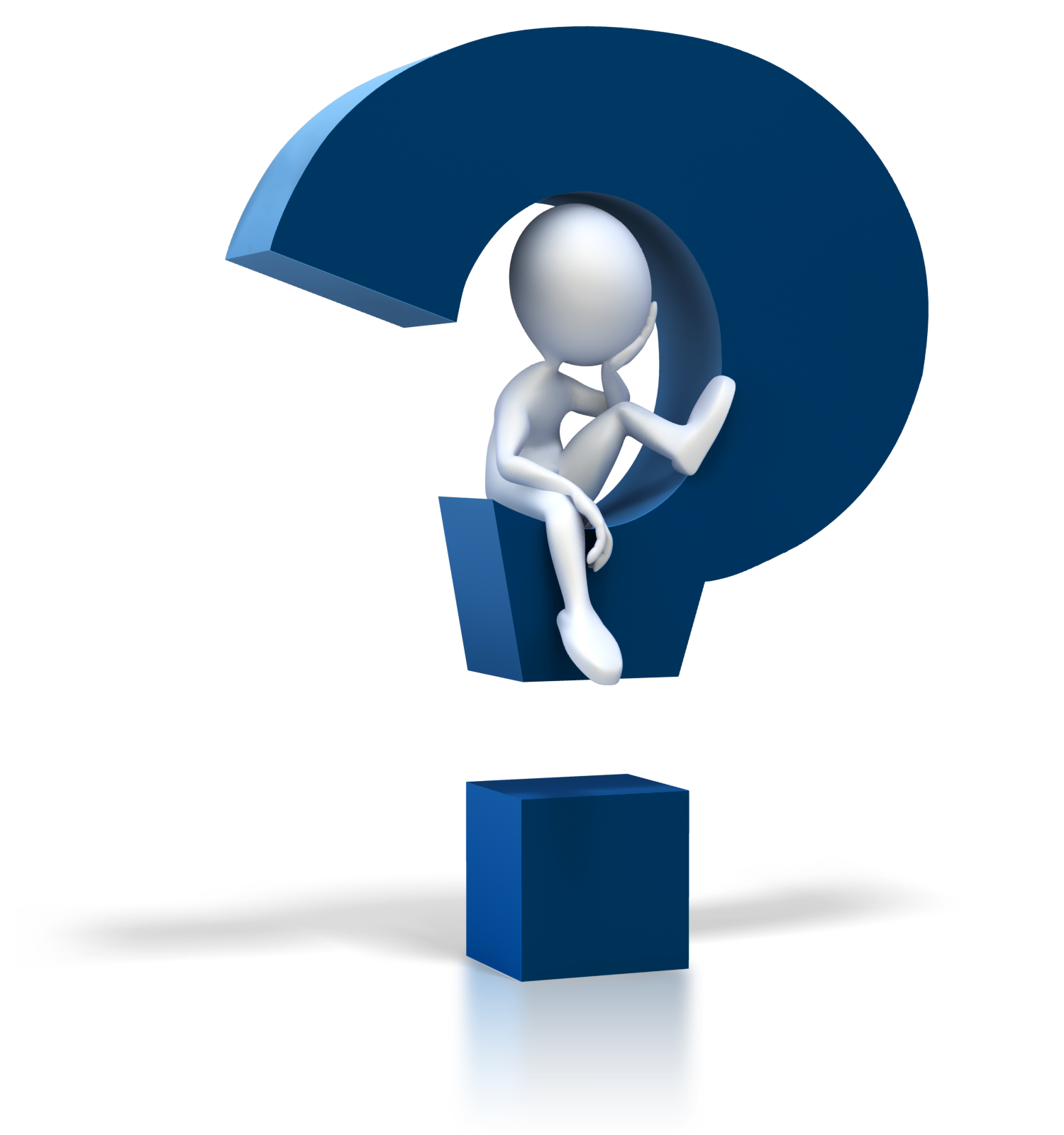 Miriam Dowle
miriam.dowle@epsrc.ac.uk
01793 444321
12
27/11/2015
The ICT Team
firstname.lastname@epsrc.ac.uk
[Speaker Notes: Star next to name or some such]